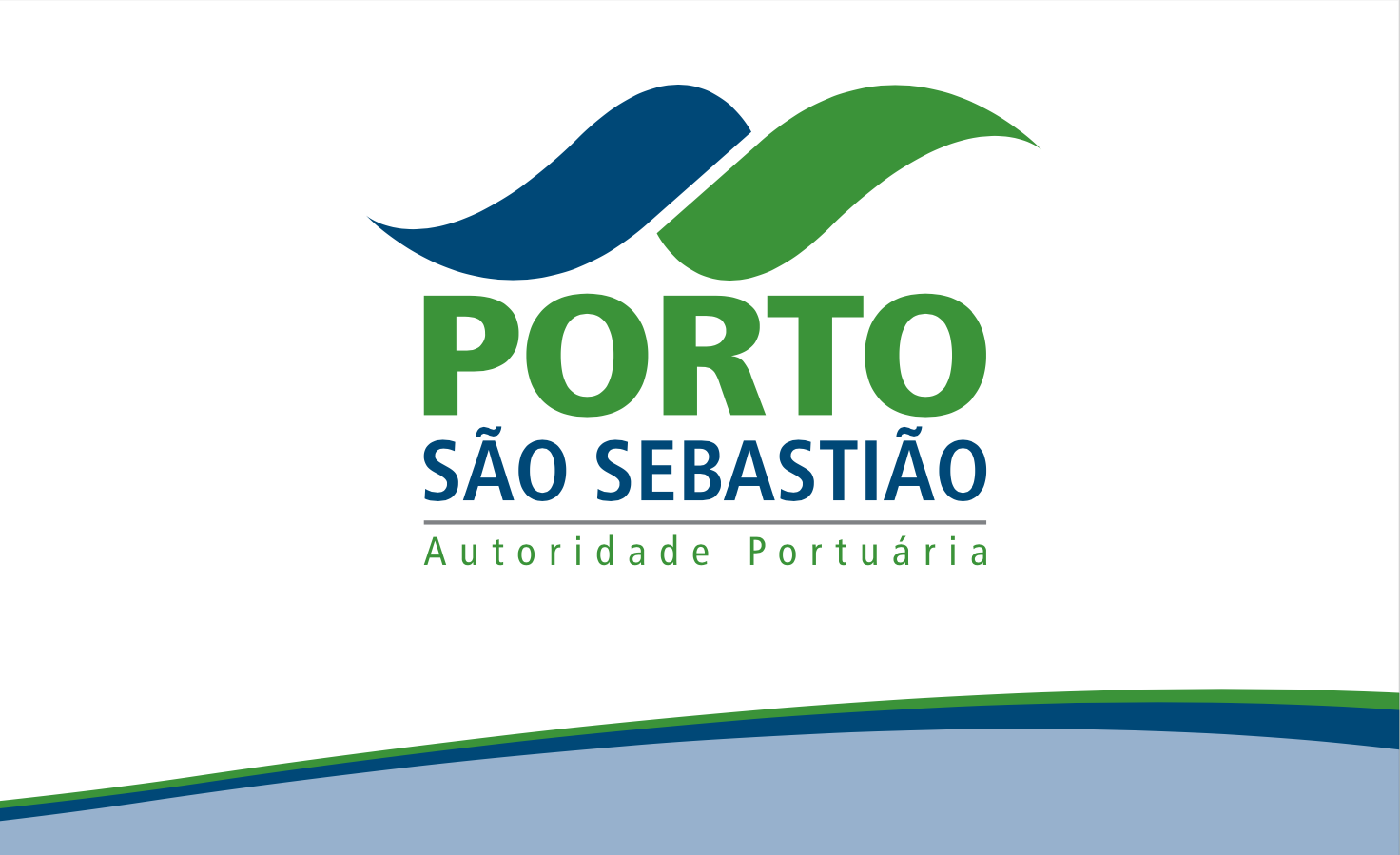 227ª Reunião CONSAD
11 de janeiro de 2024
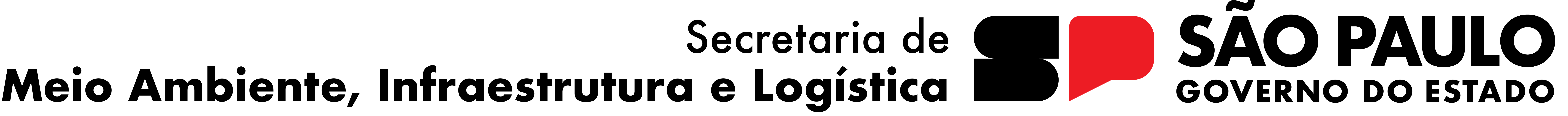 Evolução total de cargas – comparativo -  janeiro a dezembro/2023
Médias móveis movimentação cargas-2019 a 2023
Participação das cargas – janeiro a dezembro
Evolução das receitas – janeiro a dezembro/23 – comparativo em R$
RECEITAS POR TABELA TARIFÁRIA – janeiro a dezembro/23
PARTICIPAÇÃO DAS RECEITAS POR ORIGEM (produto movimentado)   janeiro a dezembro 2023
Armazenagem de cargas no Porto – quantidades por produto armazenado
COMPARATIVO ANUAL – 6 anos - RECEITA em R$
COMPARATIVO ANUAL – 6 anos – CARGAS em tons
TEMPO DE ESPERA NAVIOS – 2023- quantidade de navios por faixa de tempo em dias.
Tempo médio de espera x quantidade navios/mês
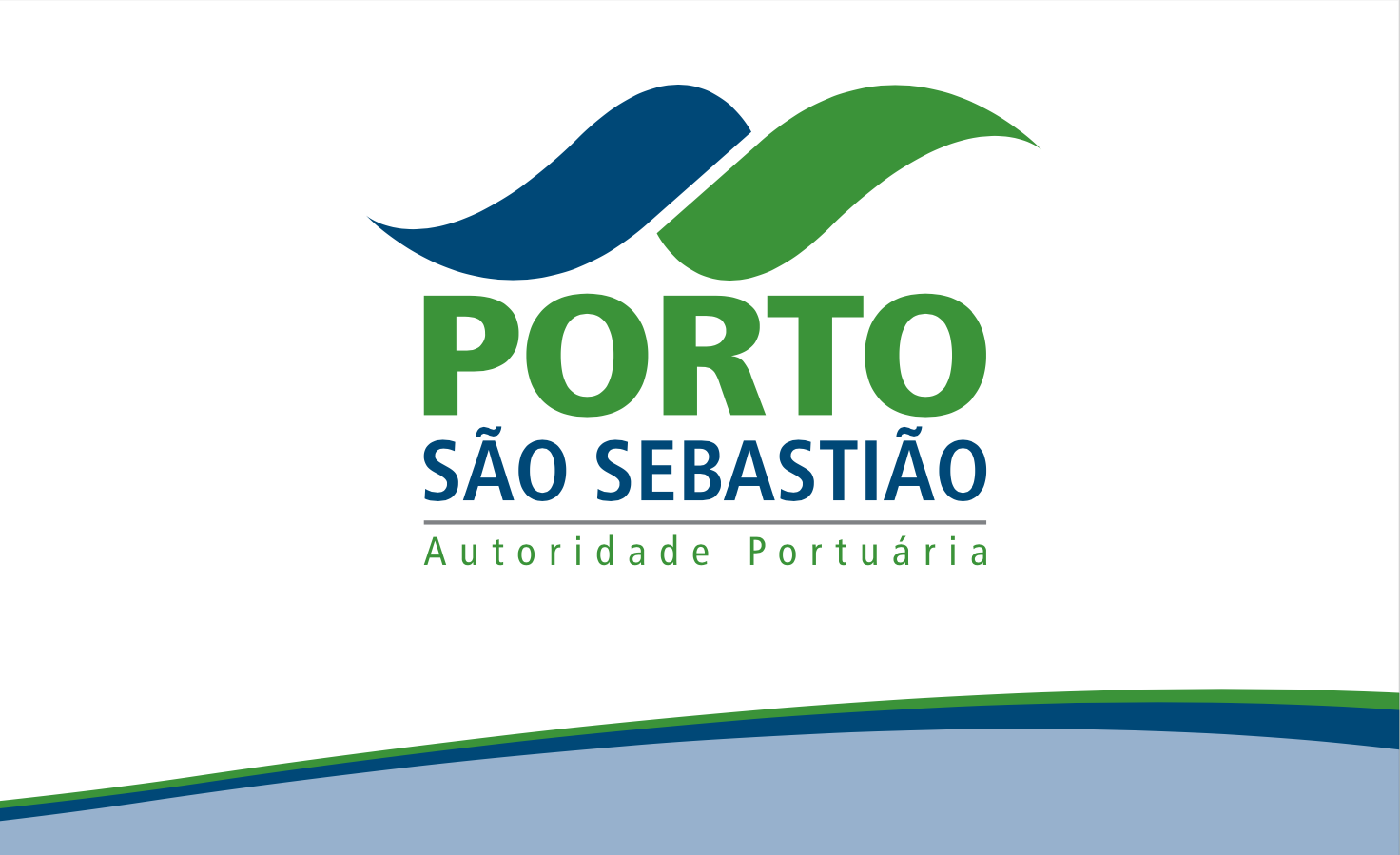 Obrigado!
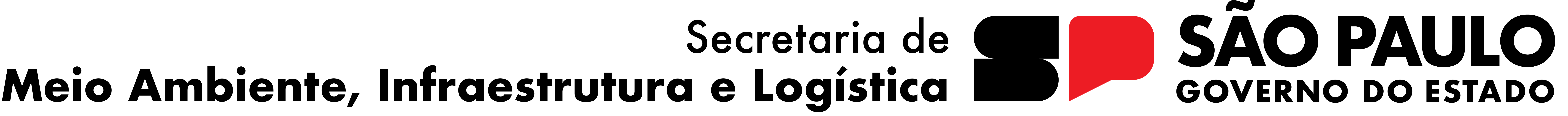